Многодневный  некатегорийный  туристский поход
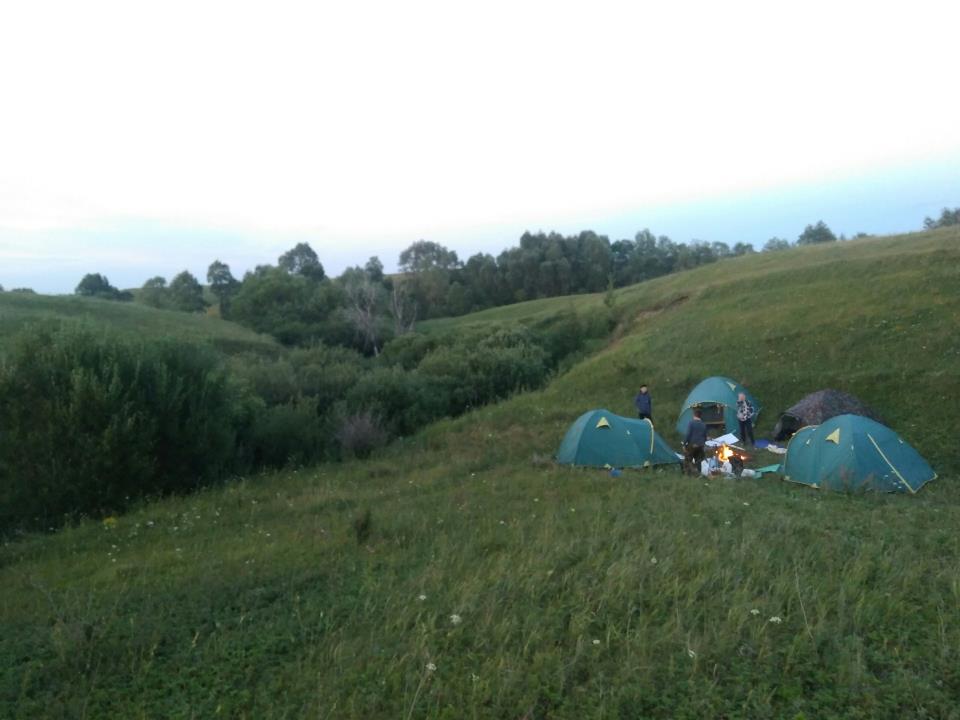 19-25 августа 2019 года  Чердаклинский район 
Ульяновской Области
Состав группы:
1 Карзанова Анастасия
2 Дорофеев Илья
3 Карзанвоа Татьяна
4 Евстратов Виктор
5 Тимашева Кристина
6 Муллин Сергей
7 Александров Данил
8 Тайбахтин Никита
Руководители:
Греченев В.П. и
 Бочаров Р.К.
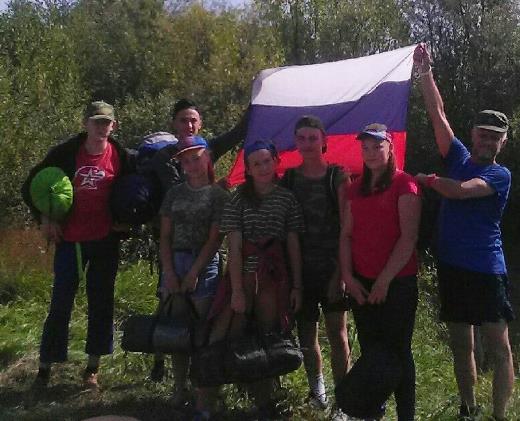 Цели и задачи  похода:
Создание благоприятных условий для привлечения детей к систематическим занятиям физкультурой и спортом, укрепление физического и психологического здоровья, организация активного                                                                                         отдыха, расширение                                                                                 и углубления знаний                                                                                        по туризму, получе-                                                                        ние навыков жизни                                                                                                                                                       в полевых условиях,                                                               развития интересов                                                                                      у  учащихся к туриз-                                                                           му и краеведению. 
Изучение природы
родного края и 
      знакомство с достопримечательностями.
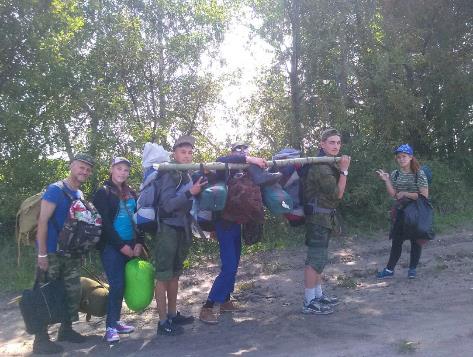 Движение по маршруту с.Бряндино-Старое Ерёмкино
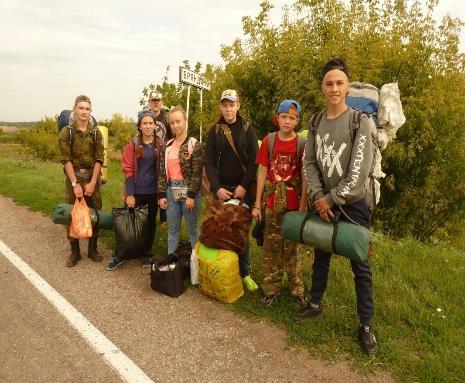 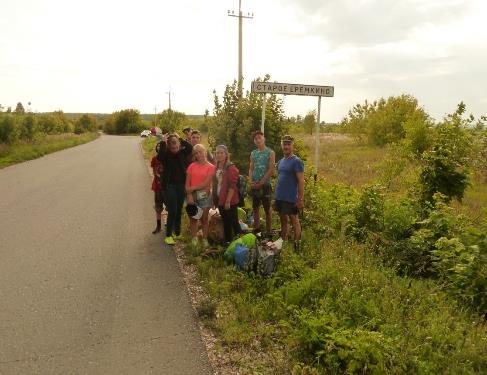 Первый привал
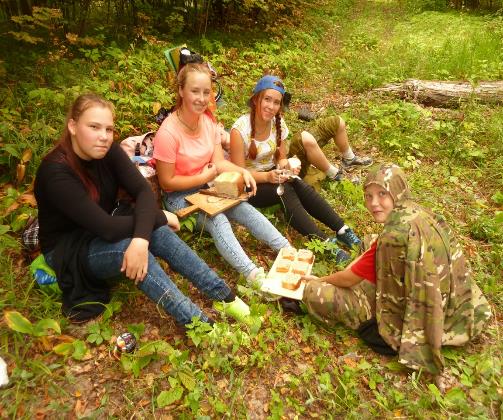 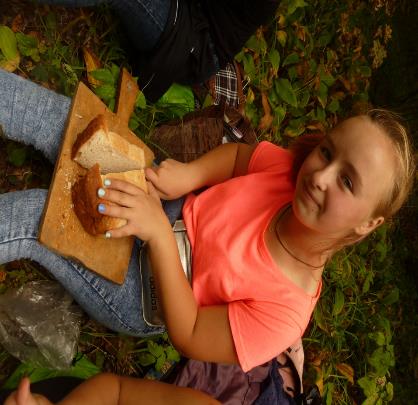 Первая ночь в походе
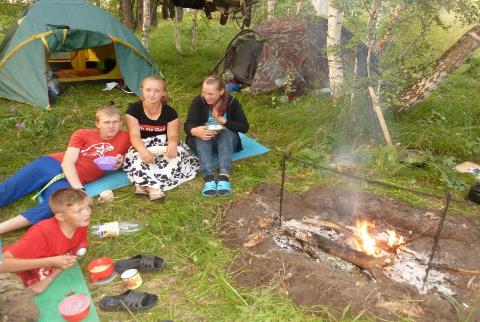 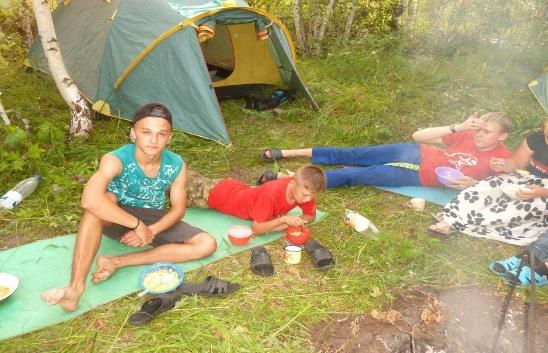 Оказание первоймедицинской помощи (натёртости)
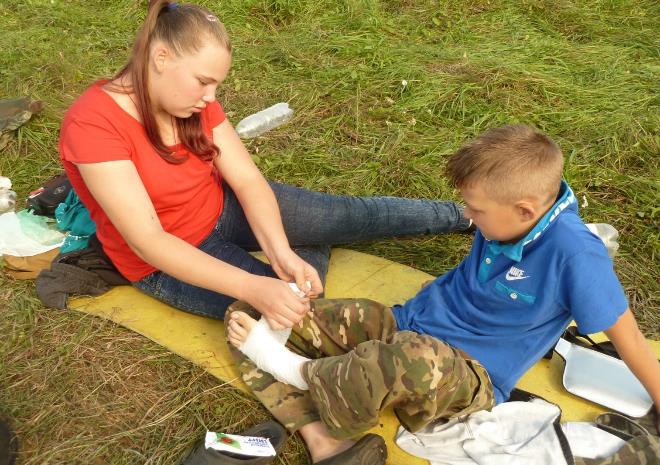 Наше изобретение
Посещение Озёрской школы
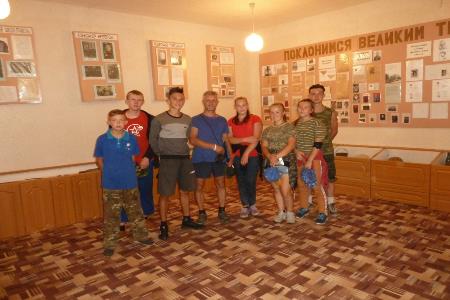 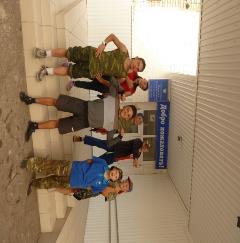 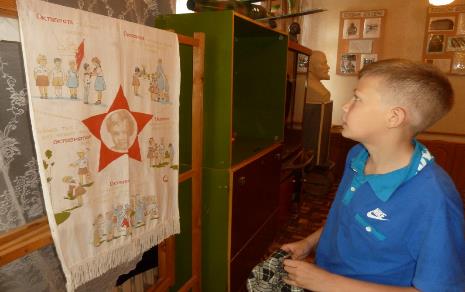 Отметили день Государственного Флага  РОССИИ -22 августа
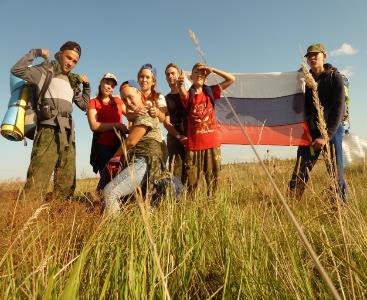 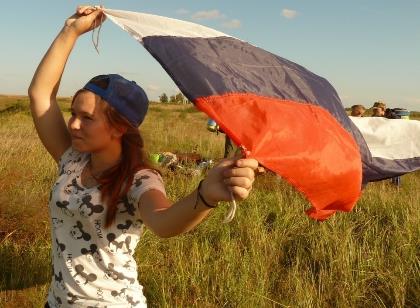 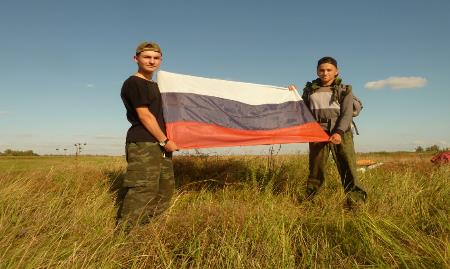 Отработка технических приёмов спуска и подъёма
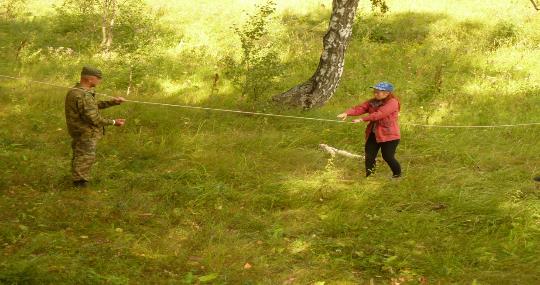 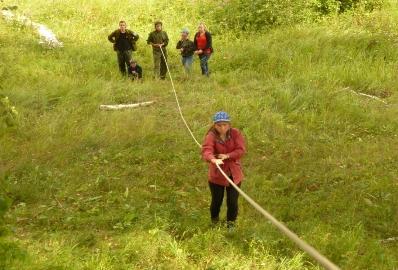 И вот наш поход близится к концу (мы в Чердаклинском ЦДОД)
Завершение похода
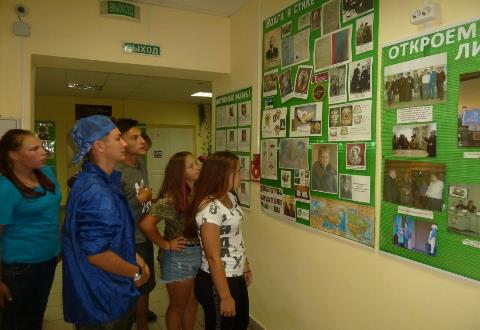 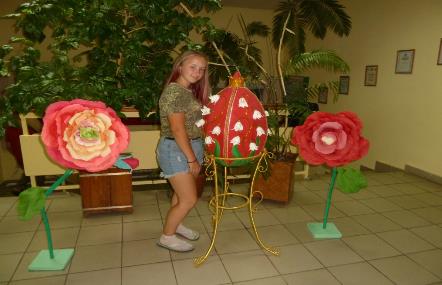 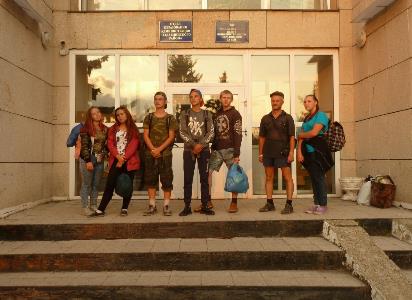 Наш закат
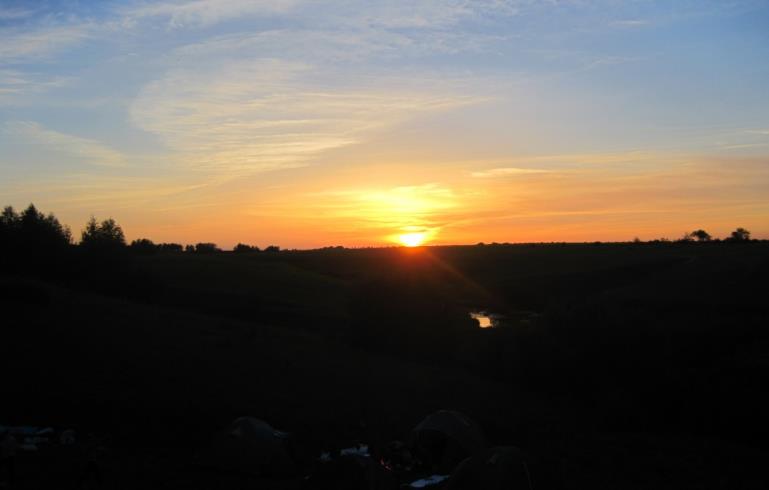 Спасибо за внимание!